ORIENTACIÓN
Colegio República Argentinasemana de 15 al 19 de junio Katerina Durán Gallegos
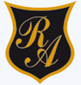 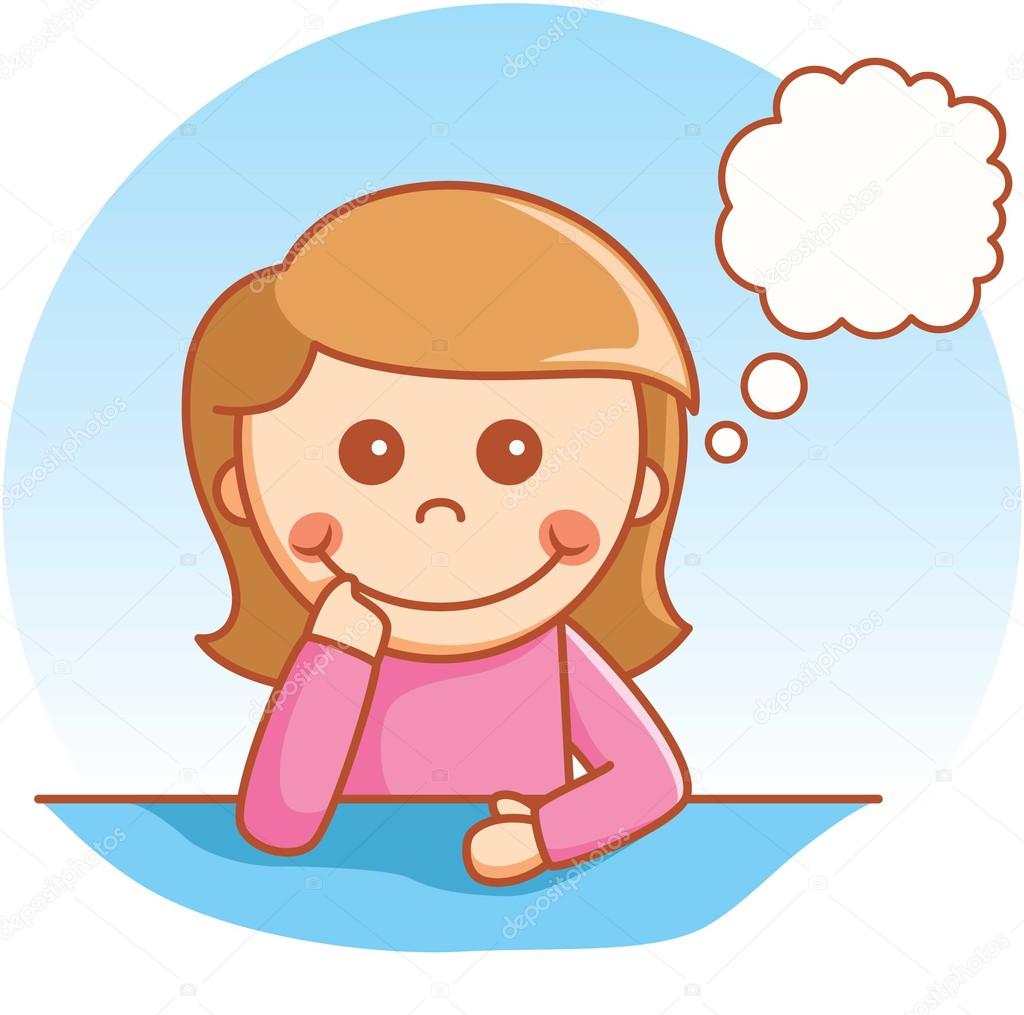 ¿QUÉ ES UNA FAMILIA?
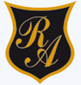 La familia es un grupo de personas unidas por vínculos de parentesco, ya sea consanguíneo, por matrimonio o adopción que viven juntos por un período indefinido de tiempo.
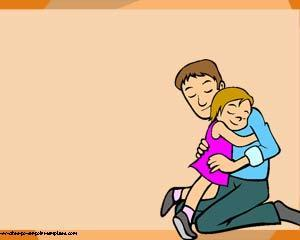 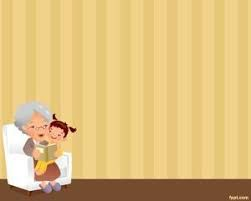 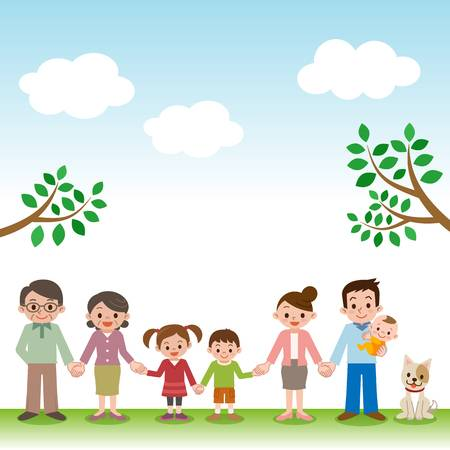 CONOZCAMOS A TU FAMILIA
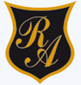 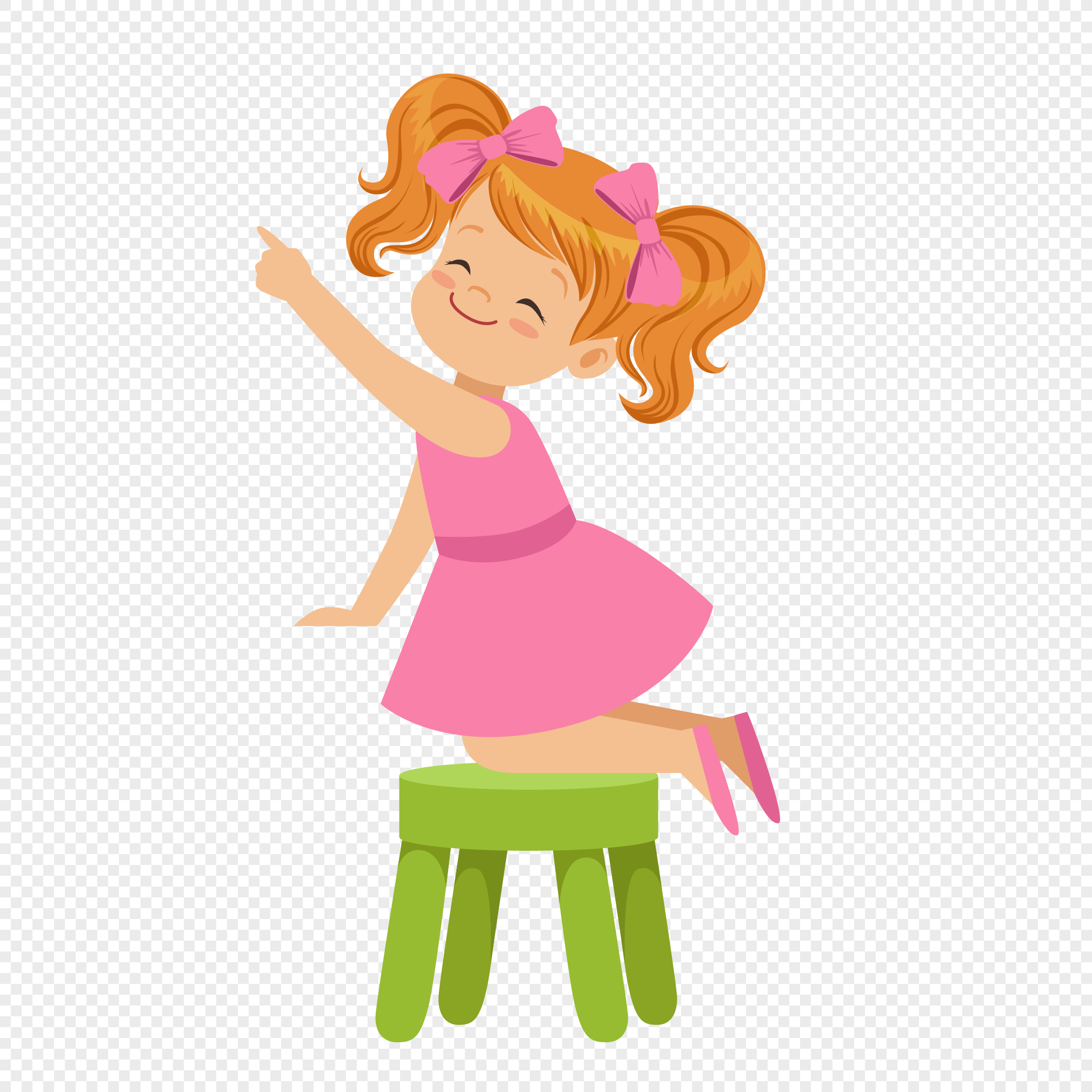 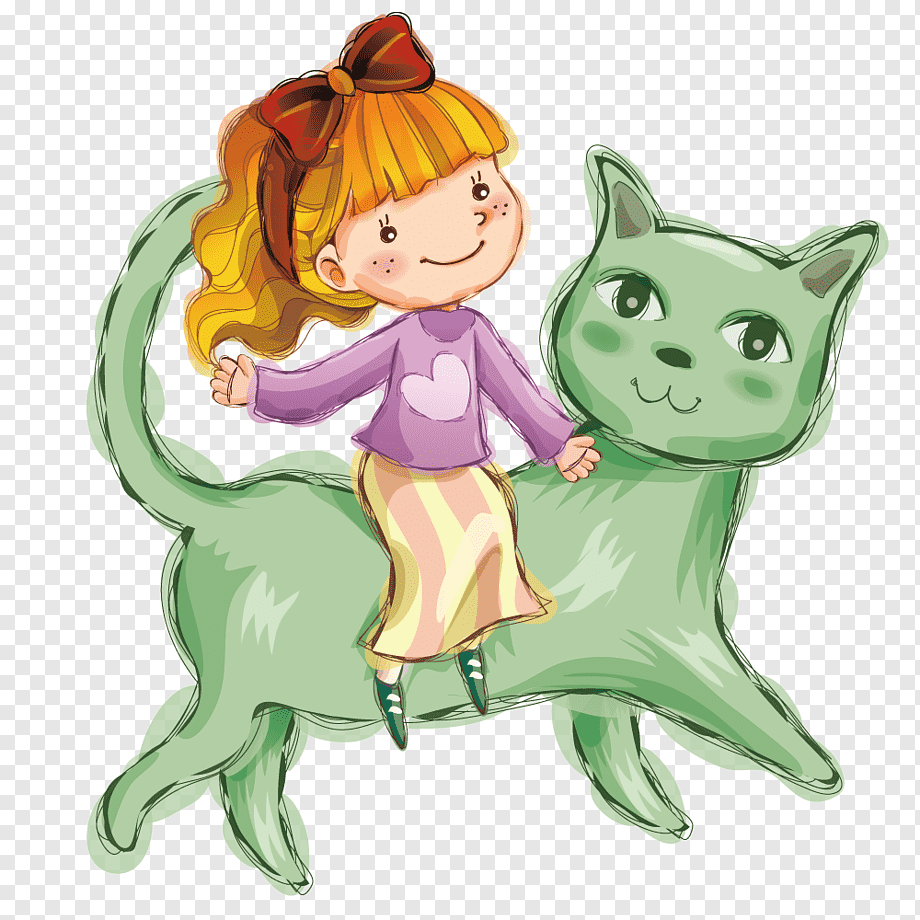 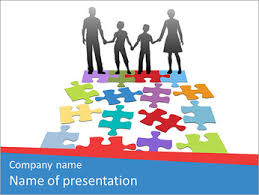 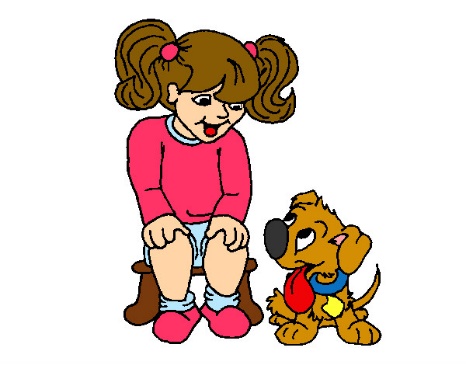 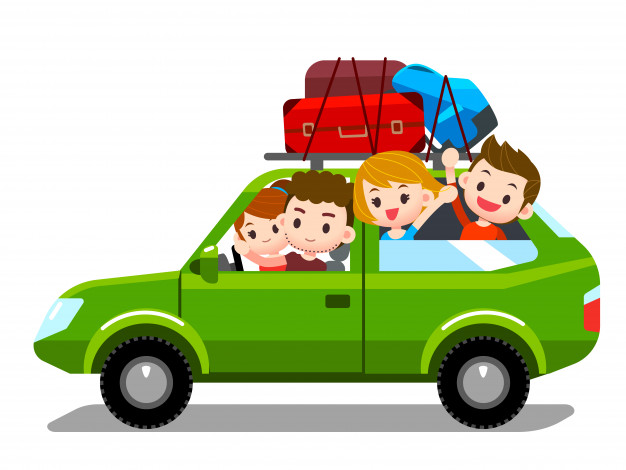 ACTIVIDADES DIVERTIDAS EN FAMILIA
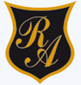 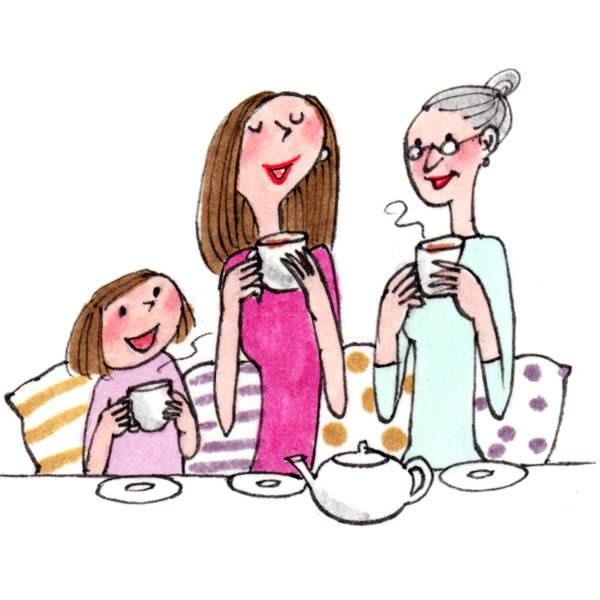 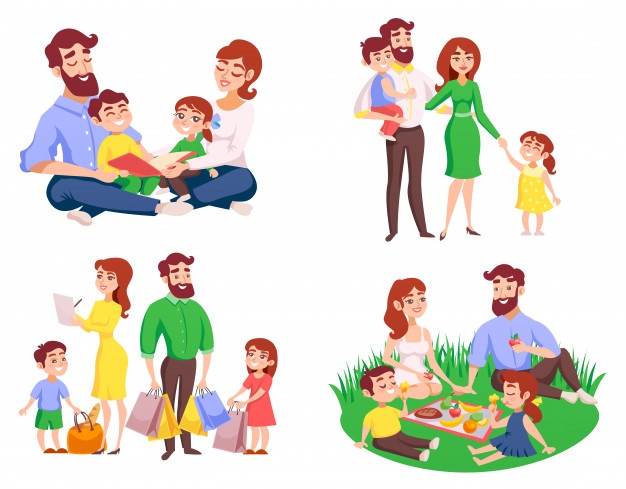 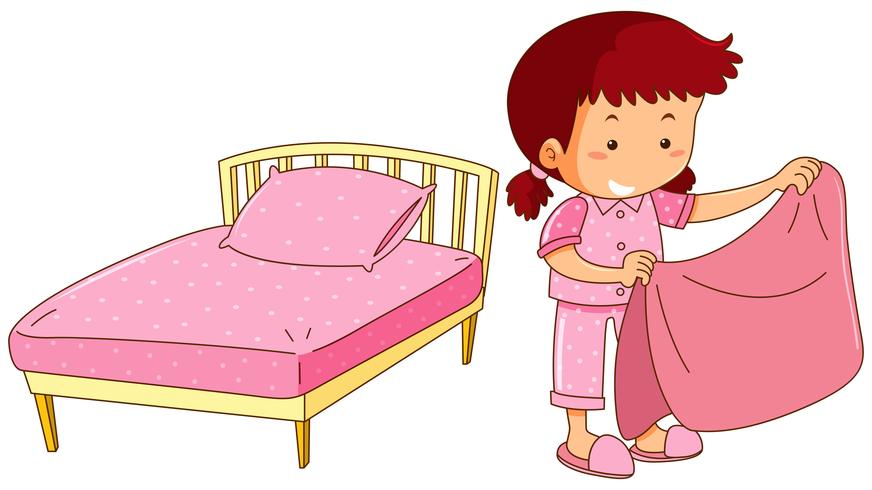 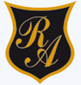 ROLES & HÁBITOS DENTRO DE LA FAMILIA
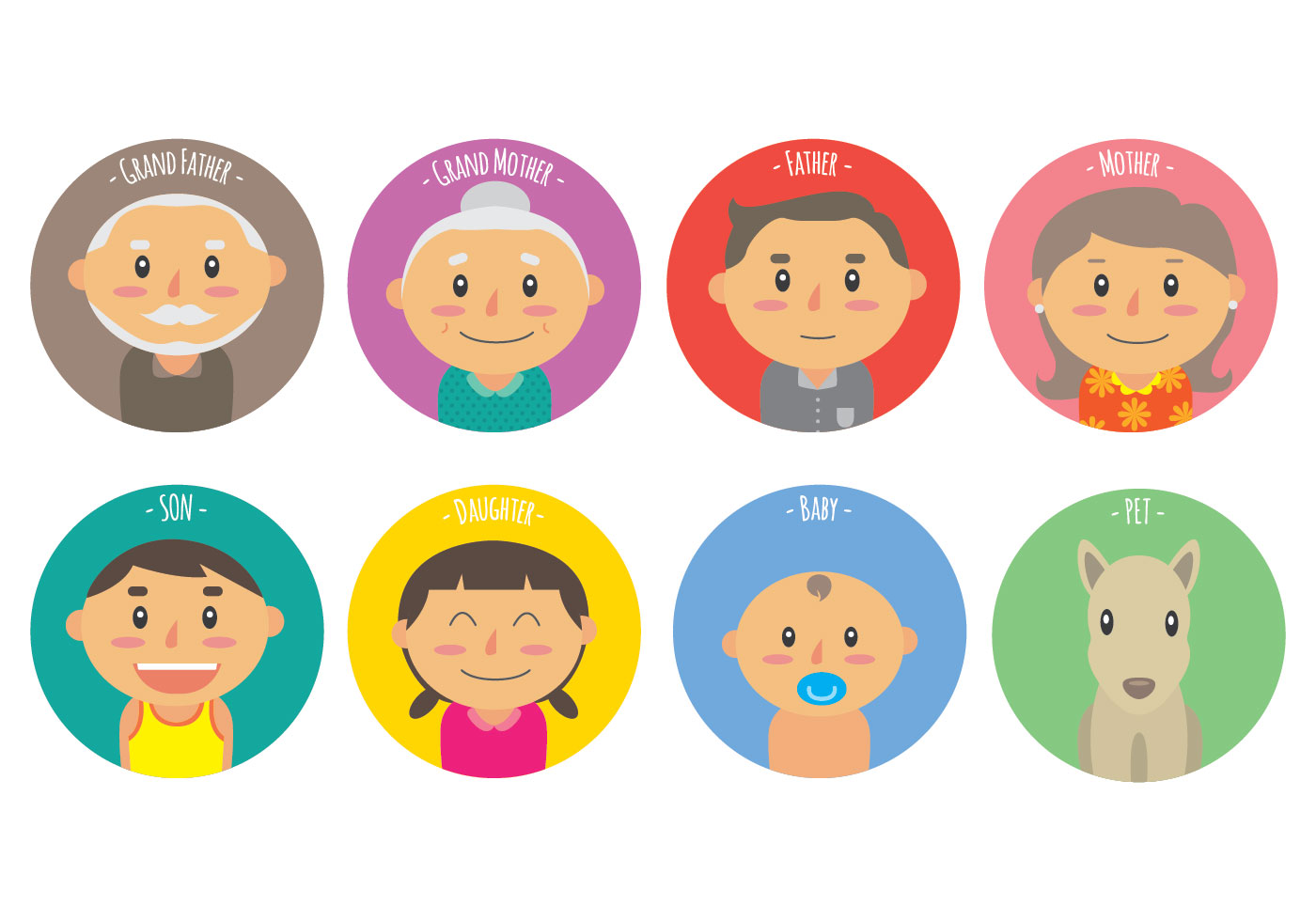 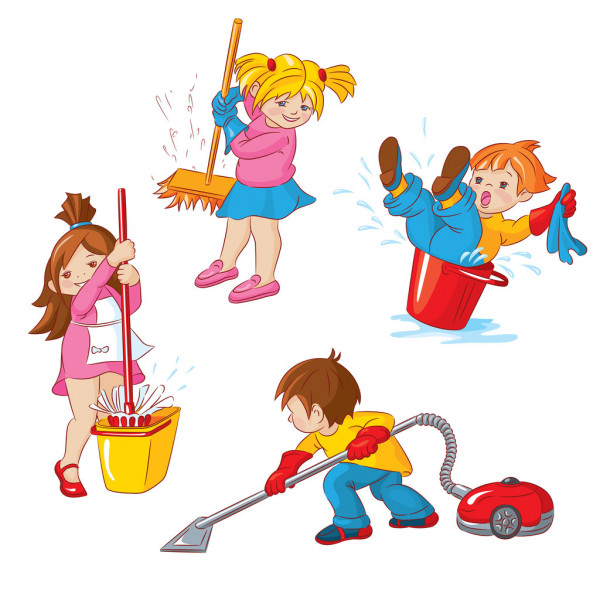 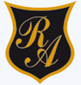 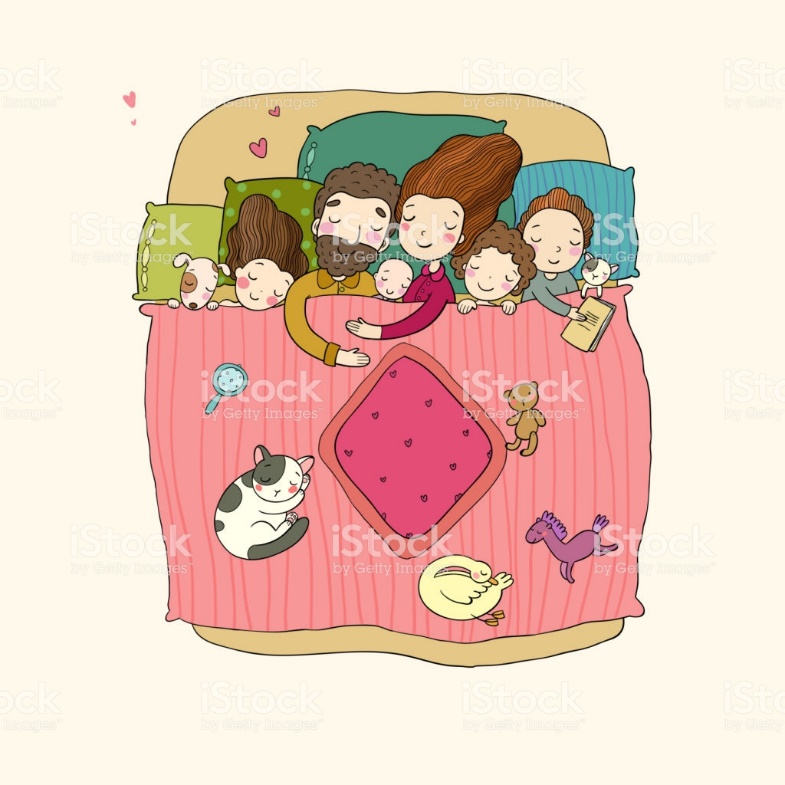 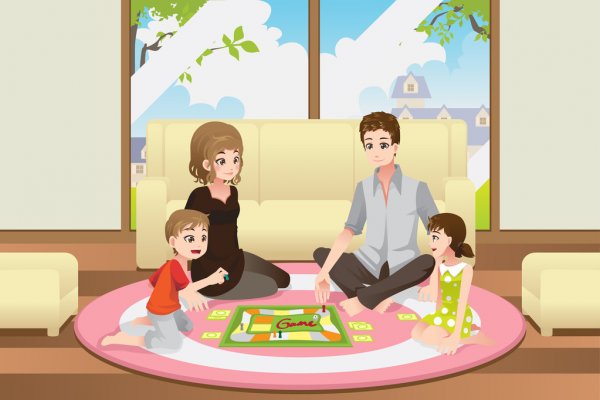 PLANIFIQUEMOS UNA ACTIVIDAD DIVERTIDA.RECUERDA LO IMPORTANTE Y POSITIVO  QUE ES LA FAMILIA.
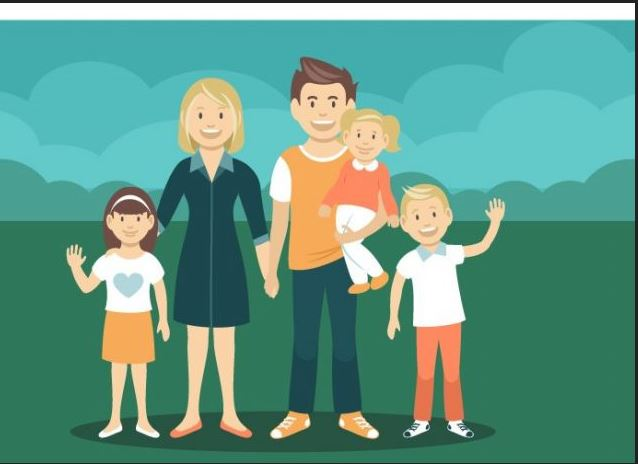 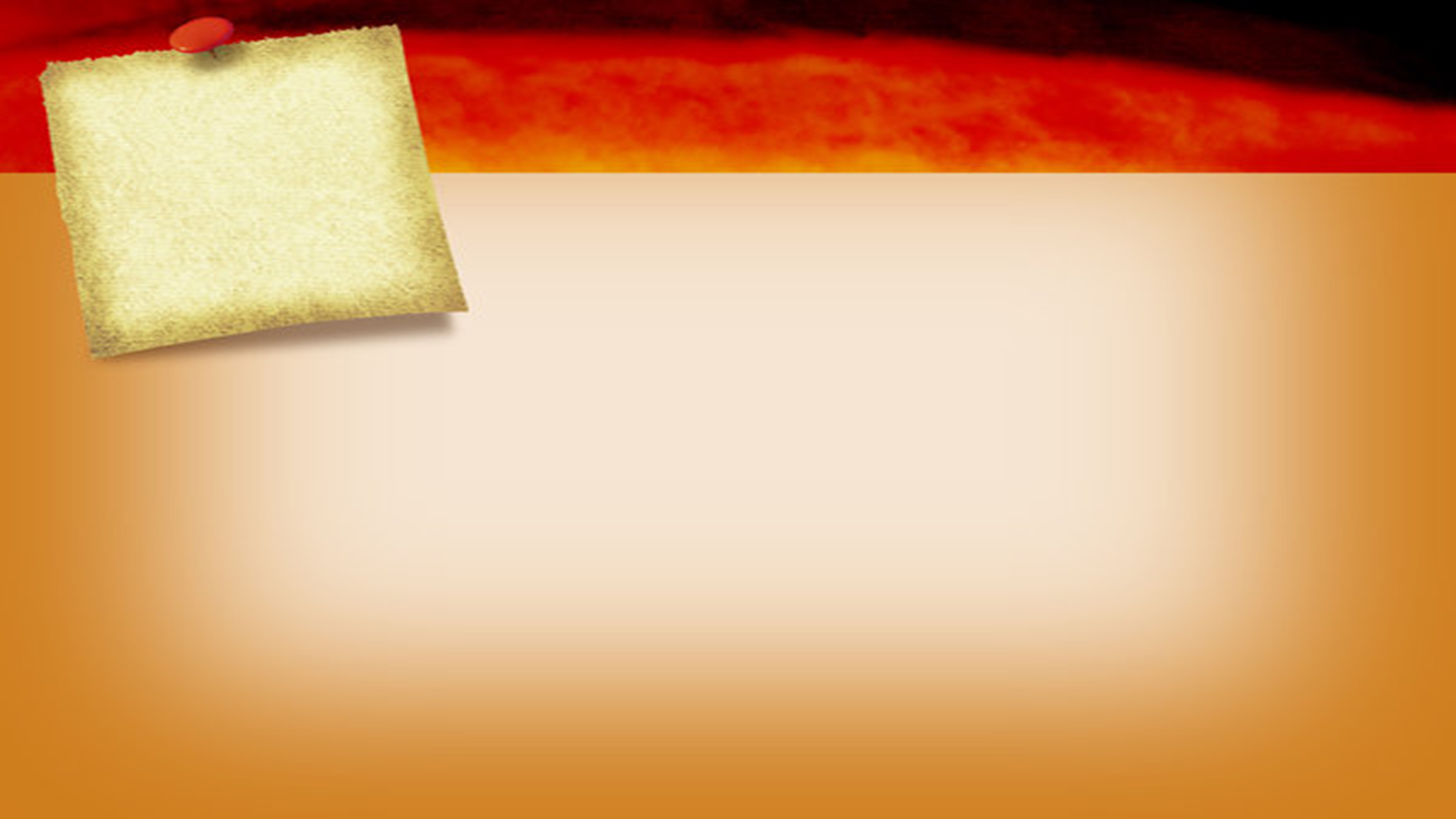 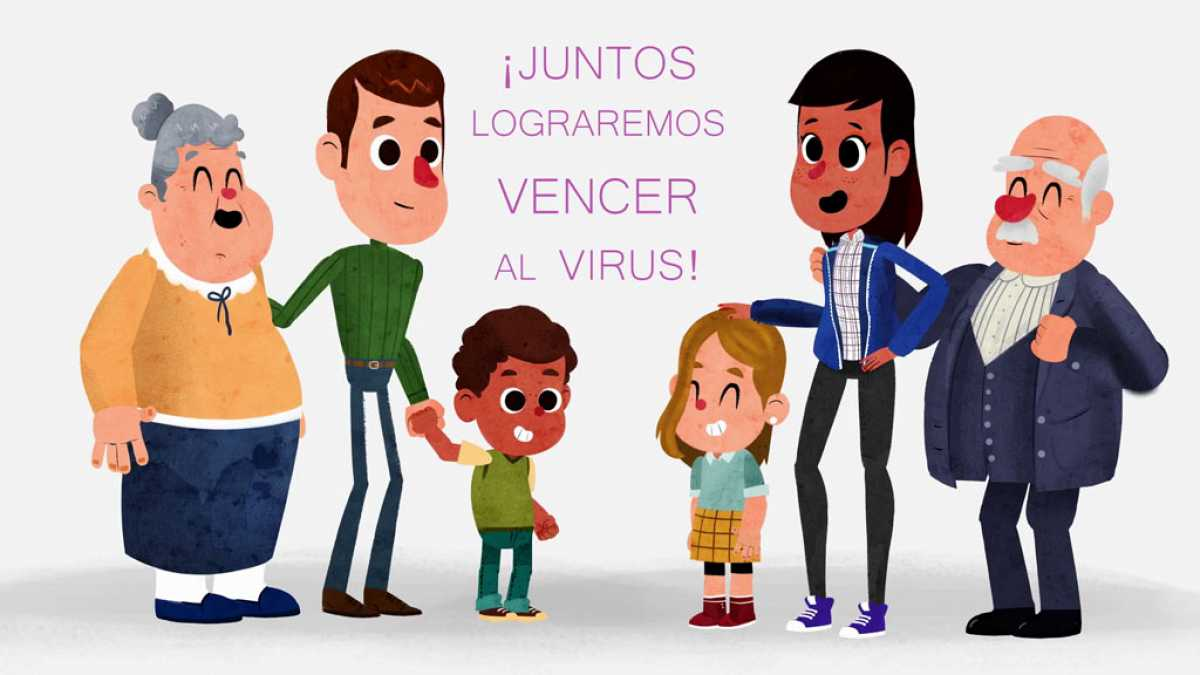